CŠOD FARA 2. DAN
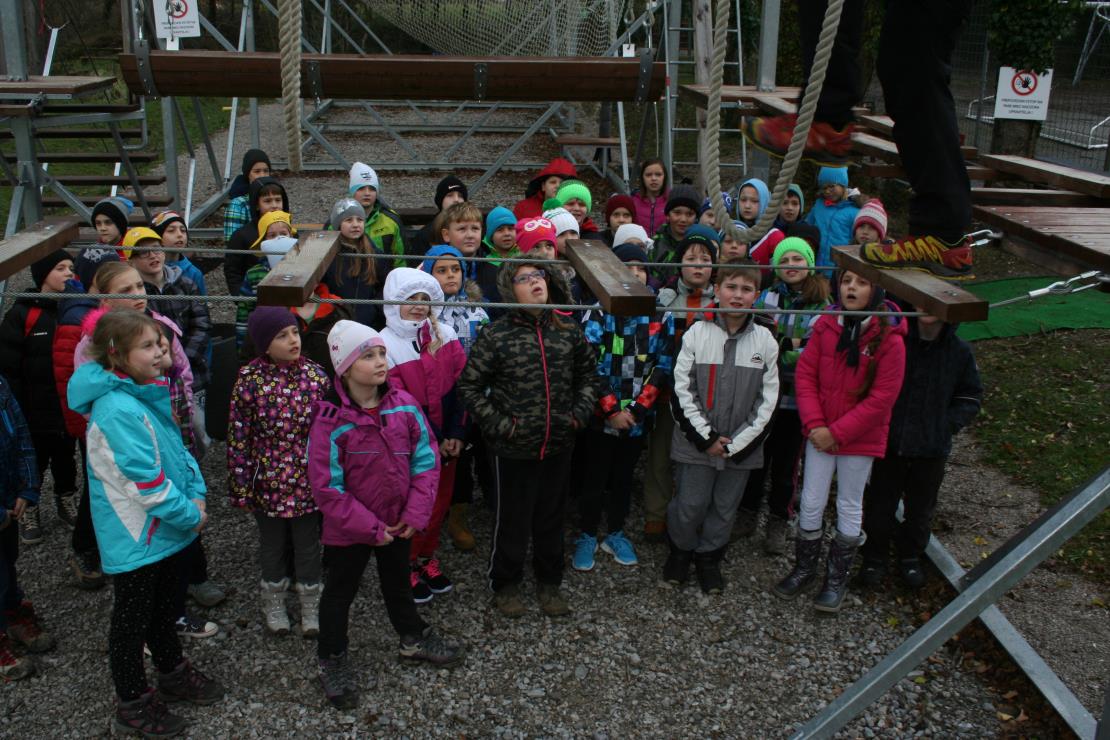 JUTRANJE BRANJE DNEVNIKOV
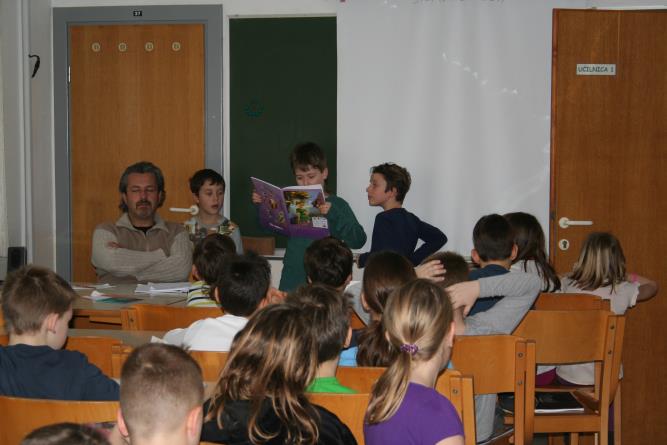 ADRENALINSKI PARK….
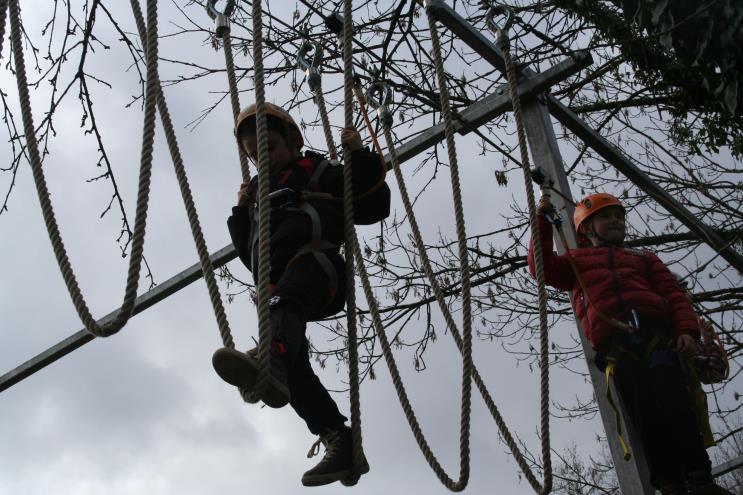 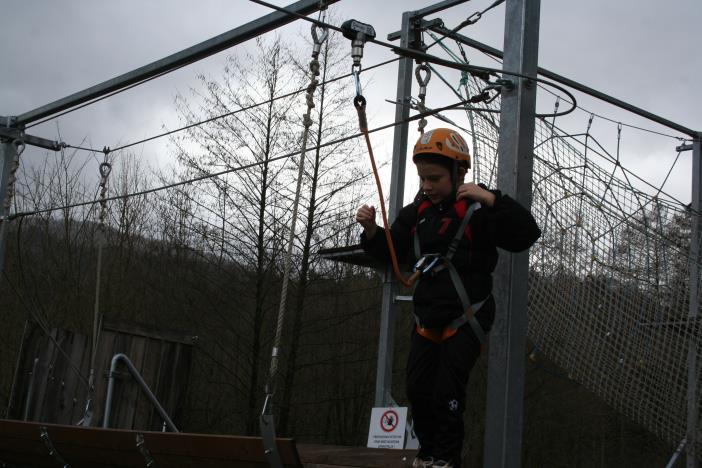 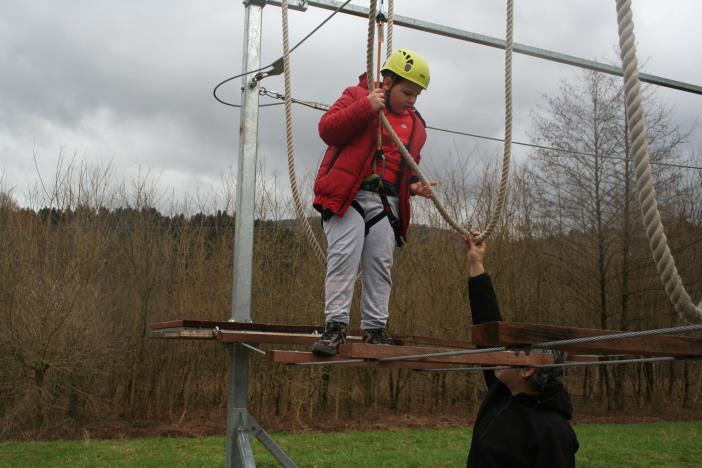 ELEMENTARNE IGRE
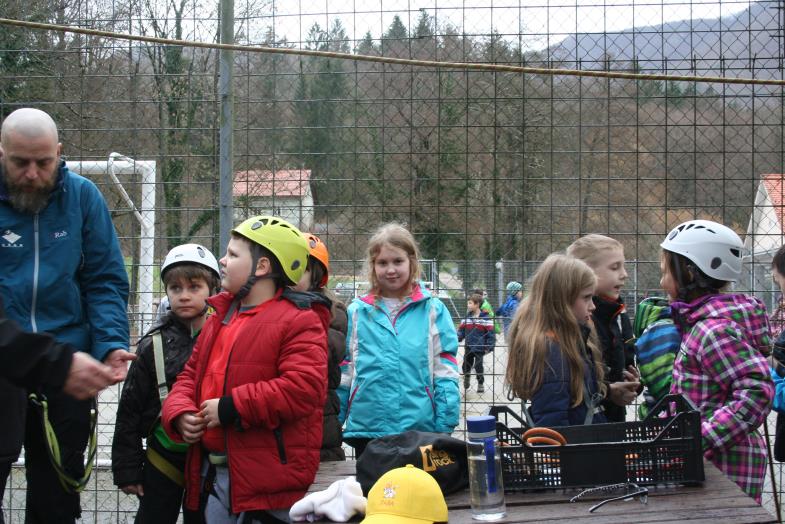 NAŠE SOBE… JAZBINE, BRLOGI IN LISIČINE
NAŠE SOBE… JAZBINE, BRLOGI IN LISIČINE
NAŠE SOBE… JAZBINE, BRLOGI IN LISIČINE
JAZBINA IN….
VREMENOSLOVCI
VOZLANJE
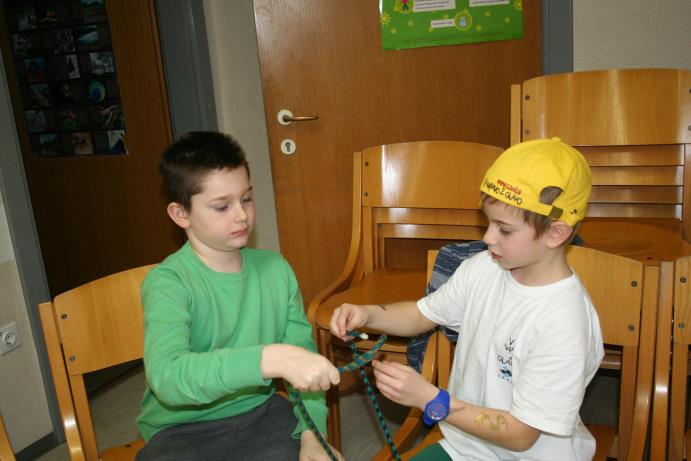